Il viaggio della vita
LA STRADA E’ UN PERCORSO CON ALTI E BASSI CHE CI AIUTANO A CRESCERE.
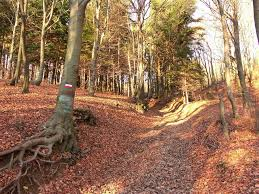 QUESTO SENTIERO È LA METAFORICA RAPPRESENTAZIONE DEL VIAGGIO DELLA
NOSTRA VITA.
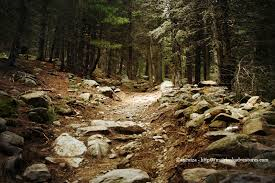 Rapporti interpersonali
Nel viaggio all’interno del treno della nostra vita conosciamo tante persone che entrano in una stazione  e scendono in un’altra.
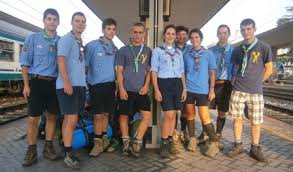 Arturo Paoli: in viaggio per parlare di Dio
.
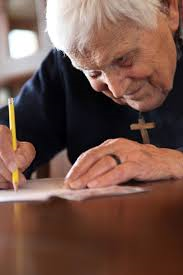 la libertà nasce dall’interiorizzazione
dell’umanità ed è l’inizio del percorso
della nostra vita.
Viaggio nella natura e nella fede: gli scout
L’esperienza scout è una delle più entusiasmanti forme di viaggio. È un percorso di crescita e di acquisizione di valori che ti porti dietro per tutta la tua vita. Si incontrano nuove persone che  «ti consegnano una valigia e la loro personalità consentendo di conoscere anche meglio te stesso».
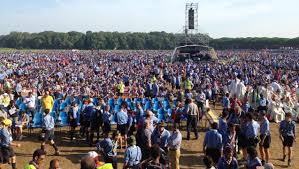 La route nazionale
San Rossore 2014
Lo scorso anno scoutistico-scolastico 31’072 ragazzi di tutta Italia si sono preparati ad affrontare una ROUTE (dal francese significa «strada») tutti insieme. Questa avventura affrontata lo scorso agosto si divideva in due parti:  un viaggio mobile e uno stabile a San Rossore..
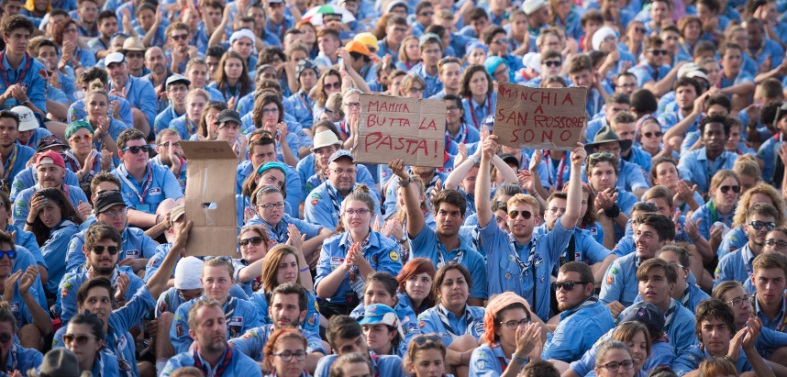 Tappe route nazionale
1. LA PREPARAZIONE
2. LA ROUTE MOBILE
3. LA ROUTE FISSA
4. IL RAPPORTO CON LA NATURA
LA PREPARAZIONE
Durante l’anno scout, a partire da febbraio, il noviziato e il Clan del mio gruppo scout si sono uniti per discutere sul coraggio di: AMARE, FARSI ULTIMI, ESSERE CHIESA, LIBERARE IL FUTURO e ESSERE CITTADINI.
Dopo aver approfondito i vari temi  il gruppo ha deciso di attuare delle proposte per rendere visibile la solidarietà nei confronti delle persone diversamente abili.
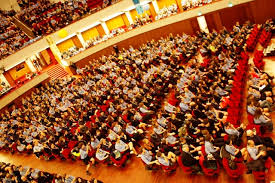 FORUM REGIONALE R/S TOSCANA
Ecco cosa abbiamo fatto concretamente…
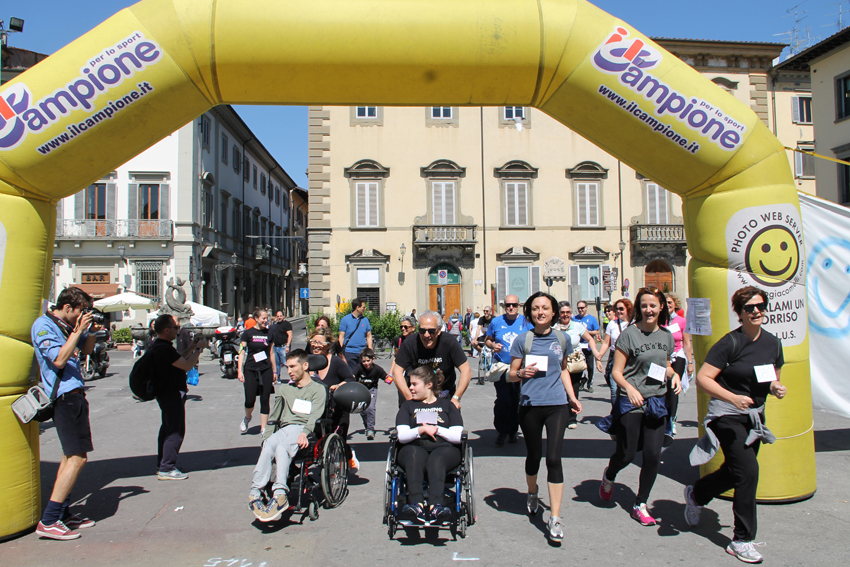 Abbiamo fatto una corsa con persone  normodotate e diversamente abili , per creare un' integrazione reciproca. È un’iniziativa partita l’anno scorso che continueremo per gli anni a seguire.
La route mobile
Per i primi 5 giorni abbiamo camminato sugli Appennini toscani tra Prato e Pistoia. Eravamo uniti a un clan di Treviso con cui abbiamo condiviso tutta questa esperienza creando dei legami molto forti.
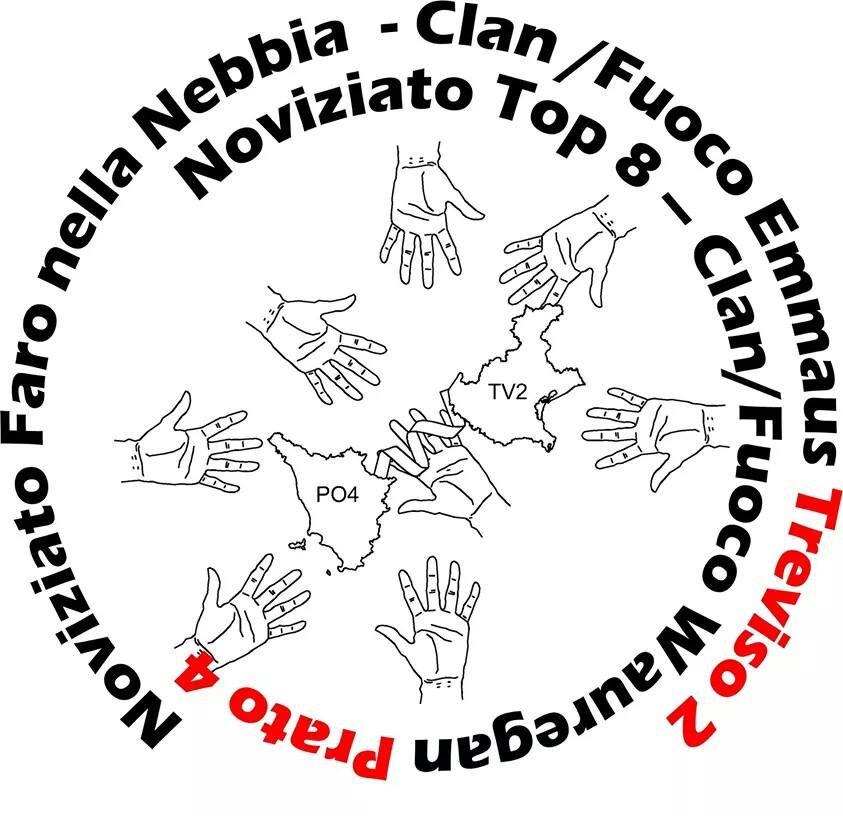 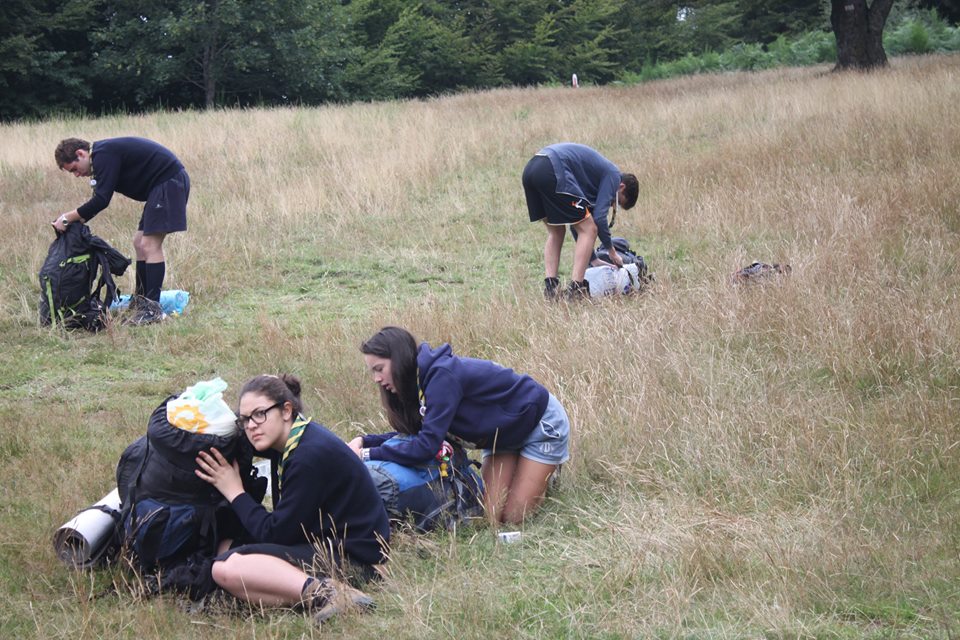 La route fissa
Dal 6 al 10 agosto ci siamo ritrovati tutti insieme a San Rossore. Eravamo divisi in cinque sottocampi, chiamati «QUARTIERI»: quello della GIOIA, quello della SPERANZA, quello della RESPONSABILITA’, quello della FEDELTA’ (dove ero io) e quello della NOVITA’. Il luogo di incontro per tutti i ragazzi era il CAMPO DEL FUTURO, dove cantavamo tutti insieme assistendo anche a spettacoli fantastici organizzati apposta per noi.
La carta del coraggio
Abbiamo vissuto una fusione di emozioni stupende. Eravamo tutti uniti con gli stessi  ideali e gli stessi valori, che la società di oggi ( a mio parere) dovrebbe trasmettere.  Ma la cosa più importante è che abbiamo steso per iscritto, tutti insieme, attraverso la candidatura di alcuni rappresentanti, LA CARTA DEL CORAGGIO, documento che abbiamo dato alle due istituzioni più importanti del nostro Stato (governo e Chiesa)  e ai capi nazionali dell’AGESCI.
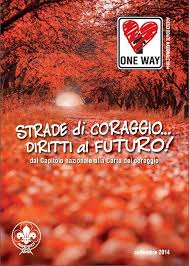 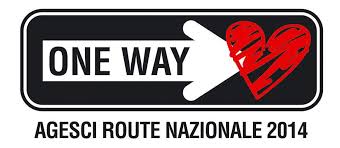 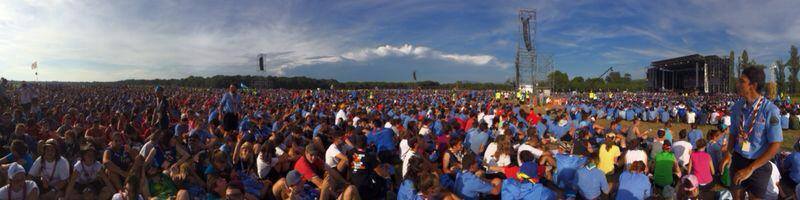 Il rapporto con la natura
(1-10AGOSTO 2014)
Durante il viaggio della Route Nazionale 2014 gli scout sono stati a pieno contatto  con  la natura.  Nel percorso abbiamo camminato per sentieri sperduti in mezzo al bosco. Inoltre il campo nazionale si è svolto nel Parco Naturale di San Rossore a Pisa, un luogo a dir poco stupendo e molto soleggiato.
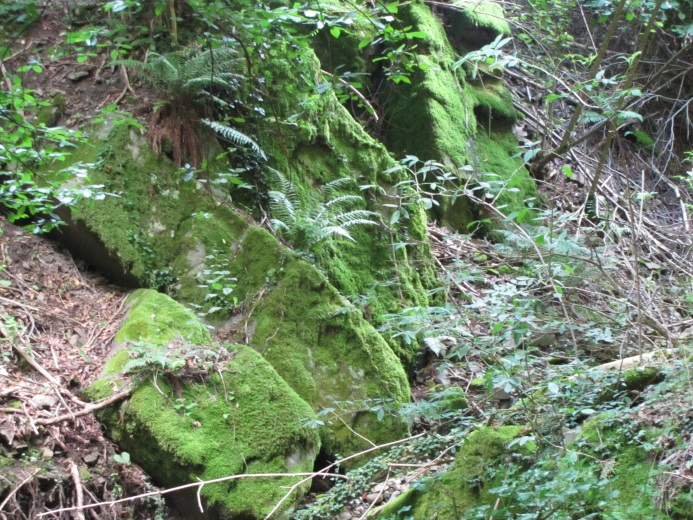 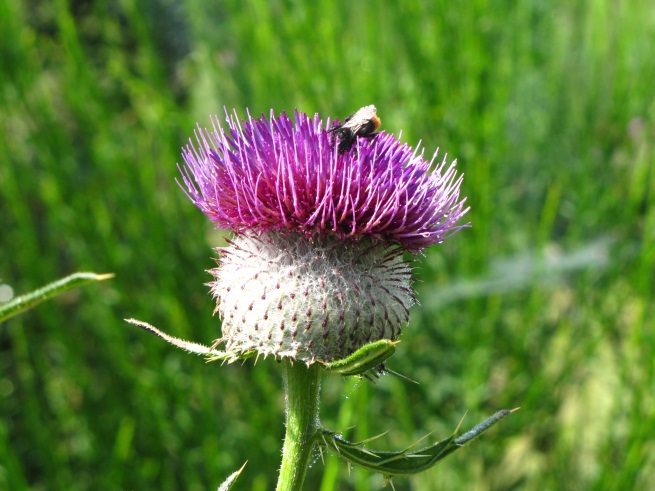 Gli scout e la natura
Gli scout hanno un rapporto diretto con la natura. Spesso quando fanno le uscite di branco, reparto o clan durante i fine settimana percorrono molta strada per raggiungere il luogo desiderato. Quasi sempre passano anche per sentieri tortuosi in mezzo al bosco. Un punto della legge scout afferma che  gli esploratori e guide «AMANO E RISPETTANO LA NATURA». Molta parte dell’apprendimento dei valori che i capi insegnano ai ragazzi, secondo me, parte proprio dallo stretto  contatto che hanno con la natura.
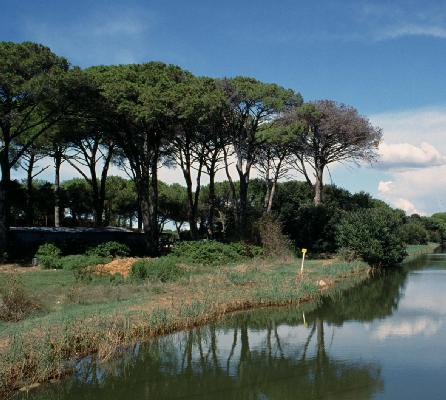 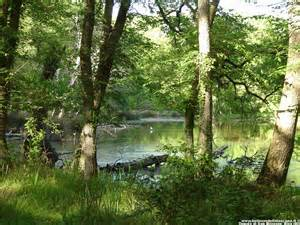 RAPPORTO UOMO-NATURA
              NEL PASSATO
Fino a 60 anni fa circa il territorio italiano era molto più rispettato e molto meno inquinato rispetto ad oggi e non c’erano tanti mezzi di trasporto. I miei nonni mi hanno raccontato che viaggiavano  sempre in bicicletta o a piedi e avevano uno stile di vita  improntato su un buon rapporto con la natura.
RAPPORTO SOCIETA’-NATURA
NELLA SOCIETA’ ODIERNA
Oggi la natura è molto inquinata a causa dello sfruttamento delle risorse ambientali e del processo di industrializzazione. Le persone non sono più abituate a spostarsi a piedi o in bici ma utilizzano mezzi di trasporto che funzionano attraverso l’uso di benzina o gasolio, sostanze nocive per l’ambiente.  I bambini di oggi non si divertono più  a correre in uno spazio verde e protetto, ma preferiscono stare tante ore alla televisione e al computer senza avere una buona attività di apprendimento psico-motoria.
COME DOVREBBE ESSERE IL
RAPPORTO UOMO-NATURA
I cambiamenti climatici o i terribili fenomeni naturali sono le conseguenze  del maltrattamento terrestre da parte degli uomini a partire dalla seconda metà del ‘900. Per rispettare la natura e non aggravare ulteriormente la situazione dovremmo avere uno stile di vita simile a quello dei nostri nonni e degli scout.